Unit 1
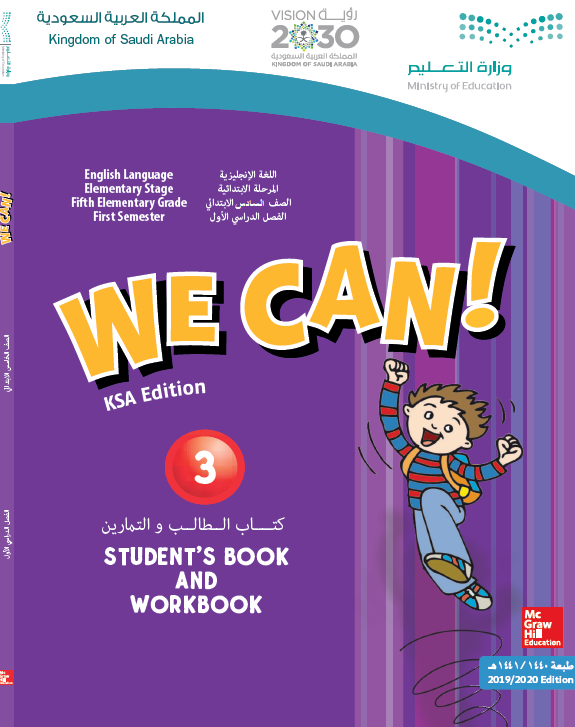 It’s Nice to Meet you
Finding out Time
Prepared by: Dr. Nadia Al-Ghamdi
بسم الله الرحمن الرحيم
Day:
Date:
3
Learning Goals
Practice a conversation with a colleague about personal information
Match the correct information to the right person according to the audio
Relate each subject pronoun to its right verb TO BE
4
Warm Up
5
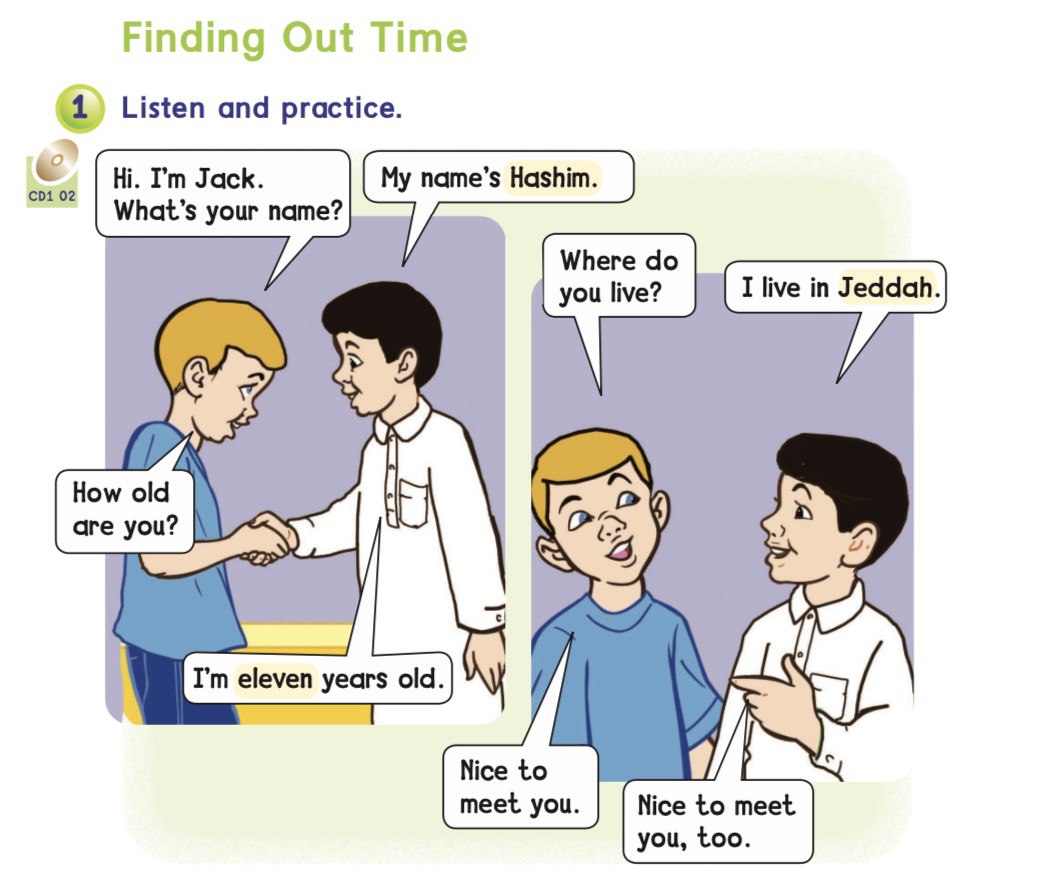 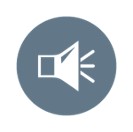 Page 2
6
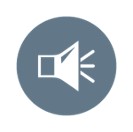 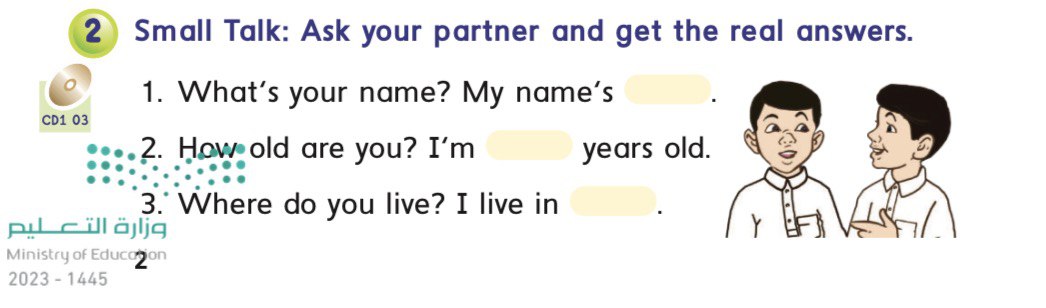 Page 2
7
Verb to be
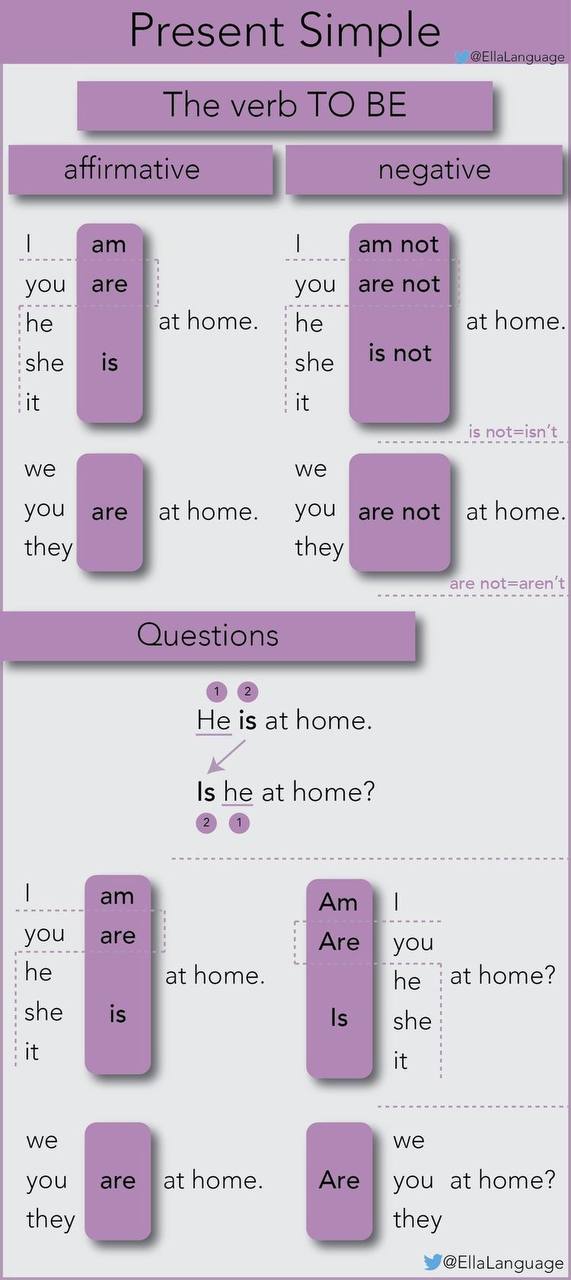 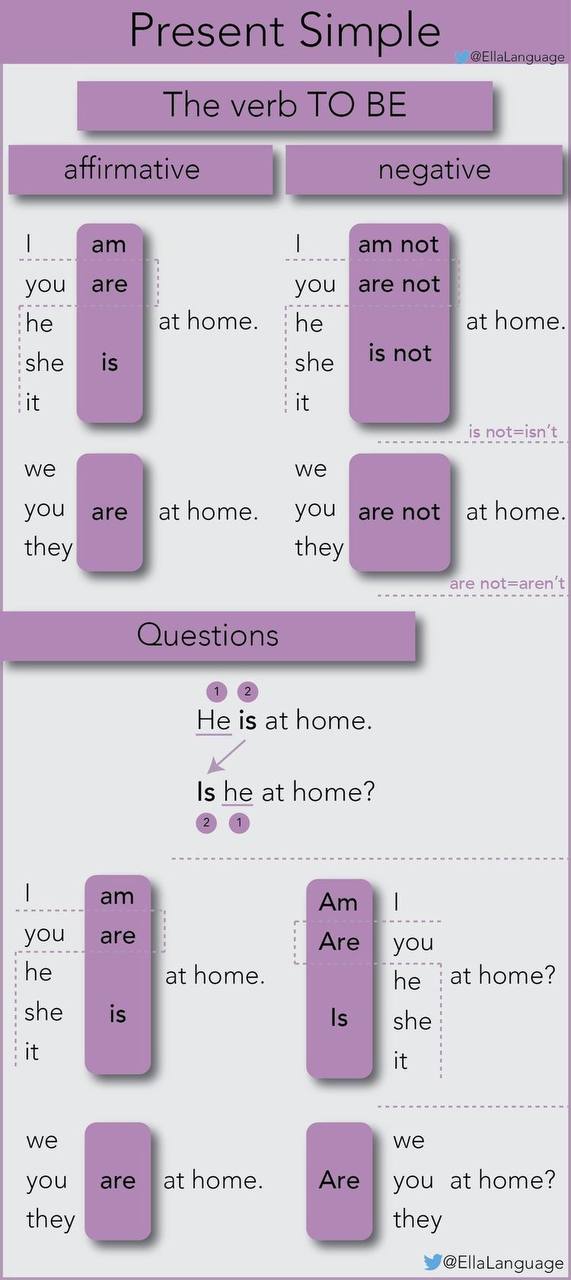 8
Verb to be
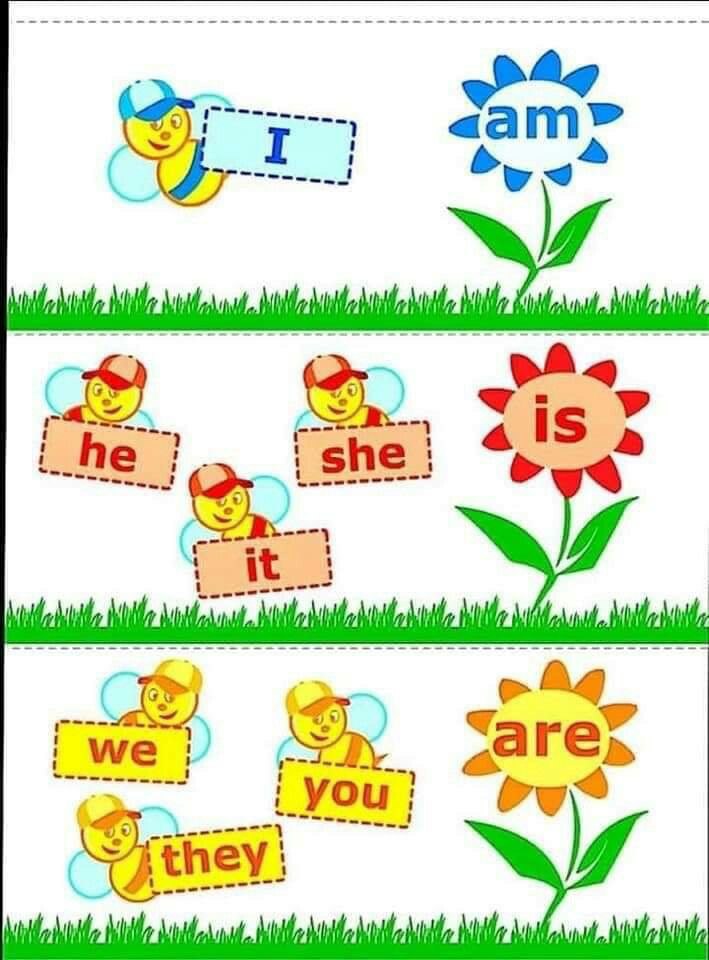 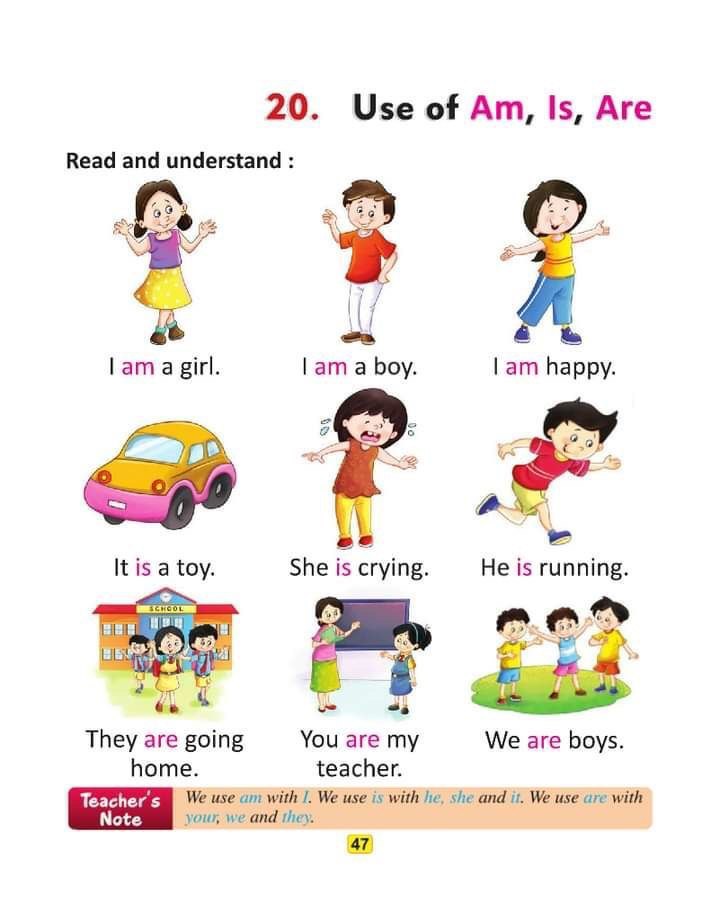 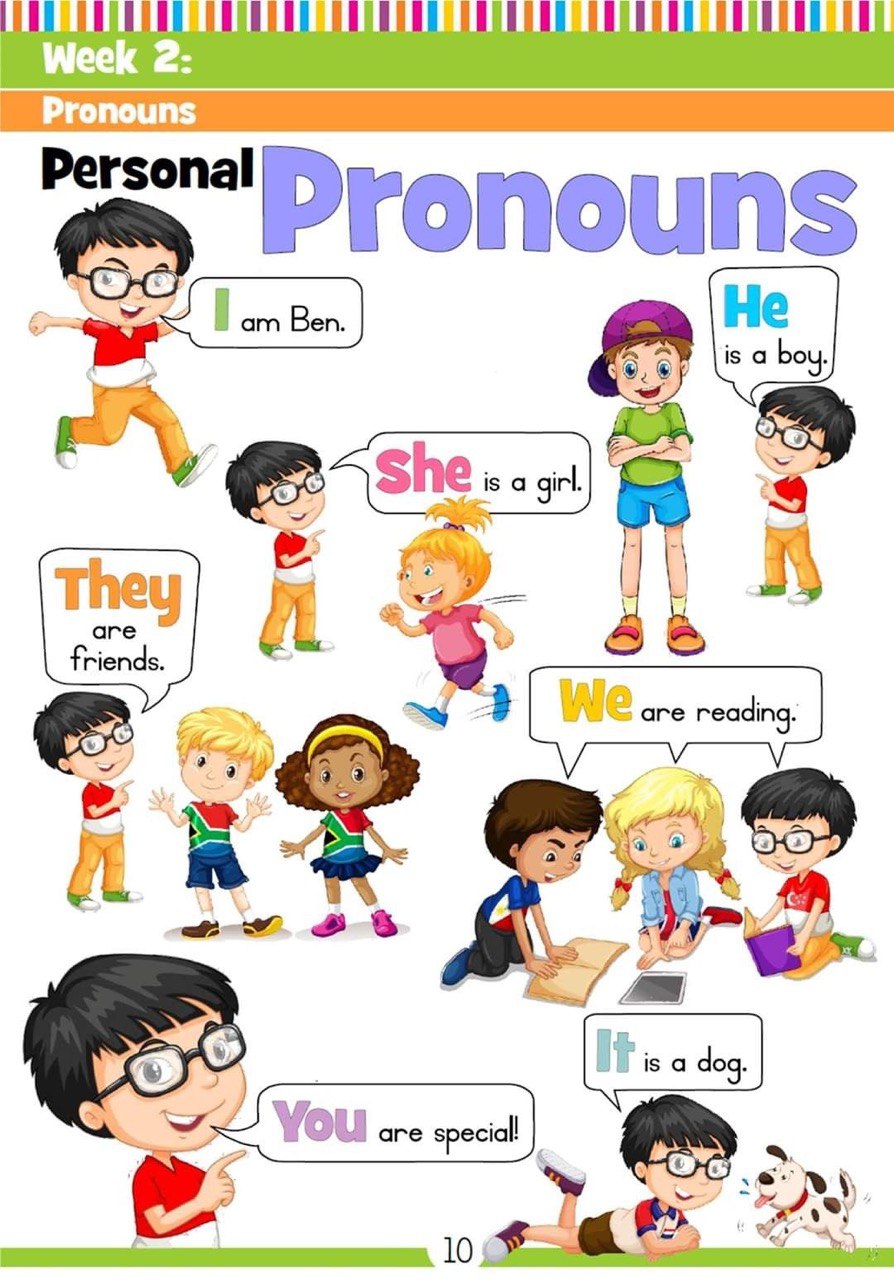 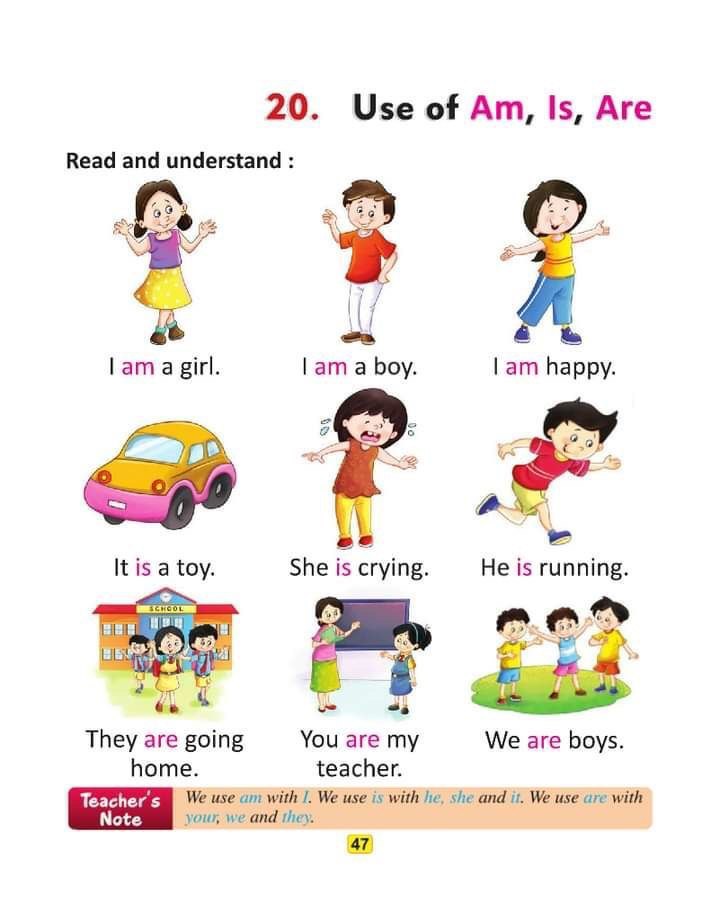 Am I Ben?
9
Verb to be
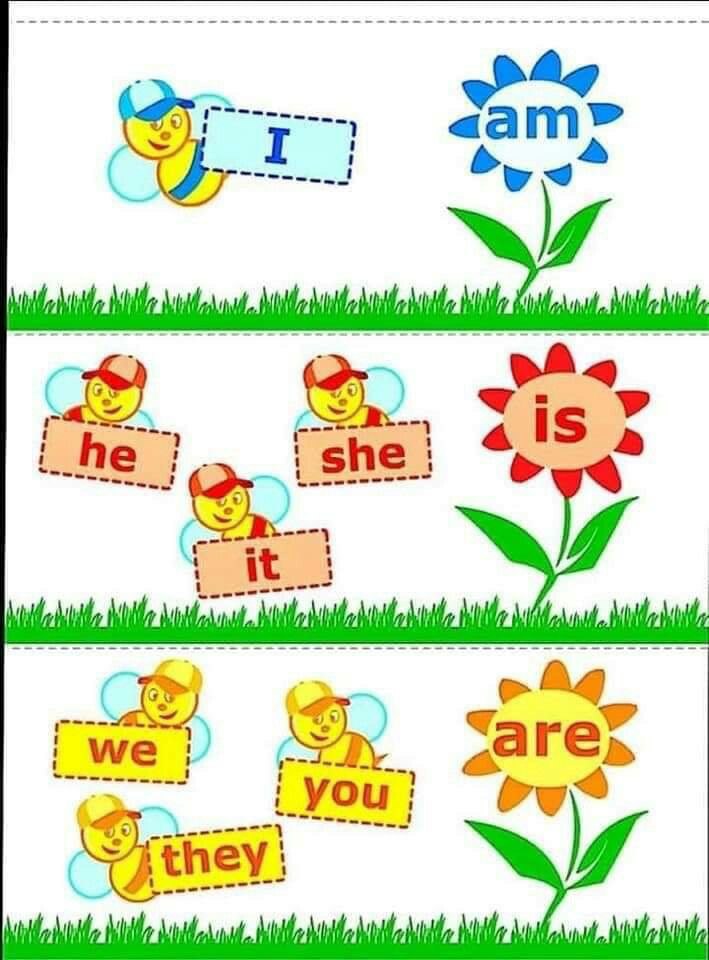 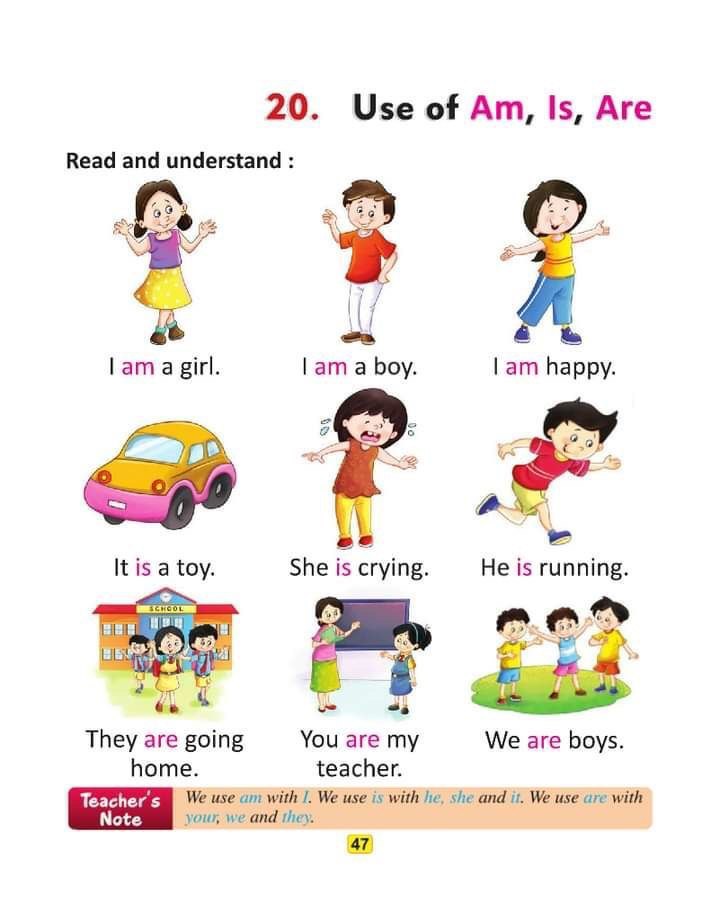 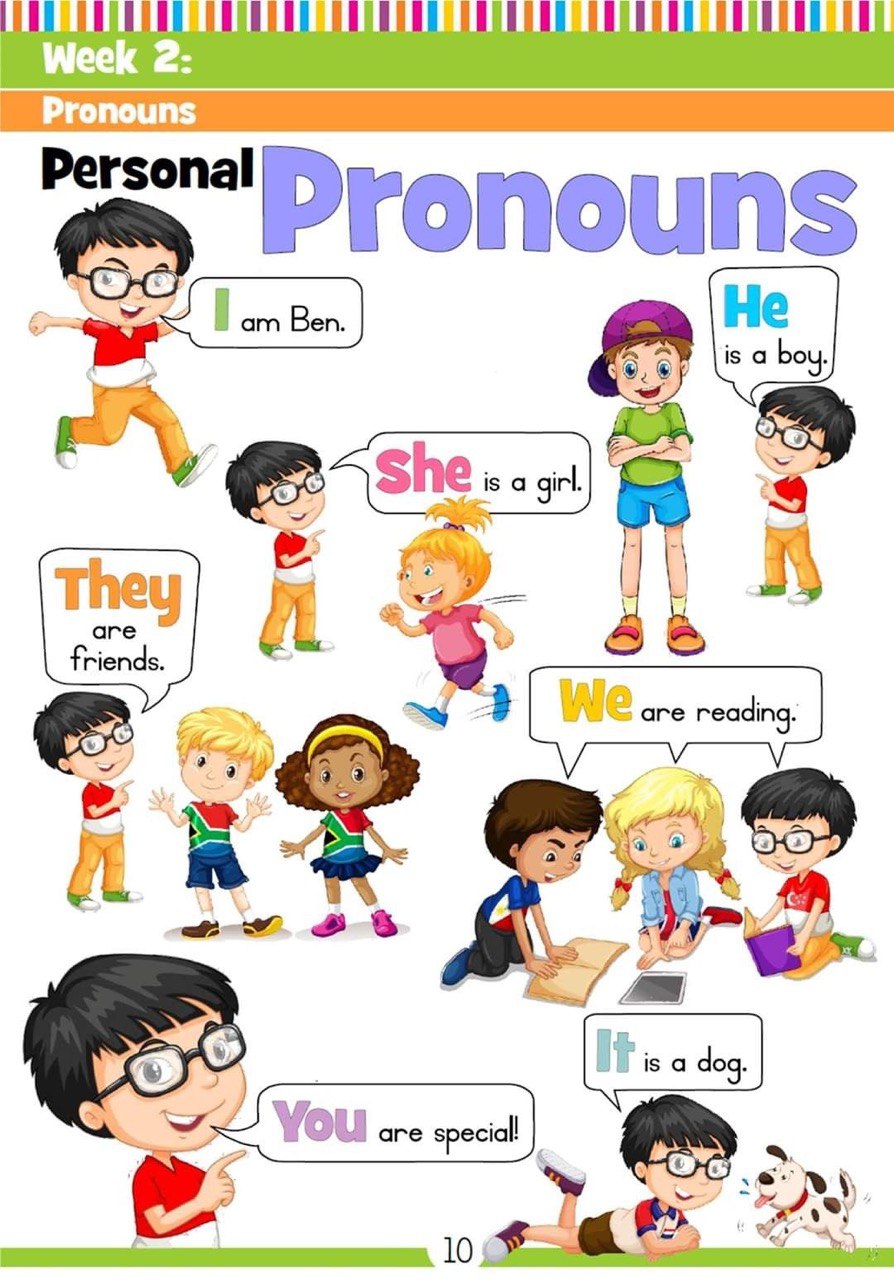 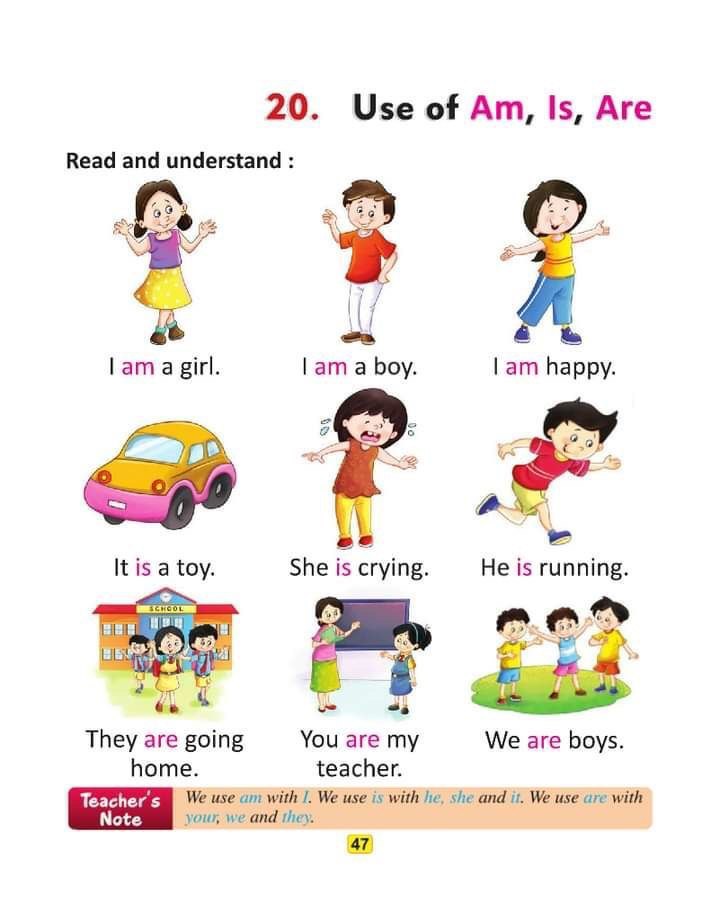 Is it a dog?
10
Verb to be
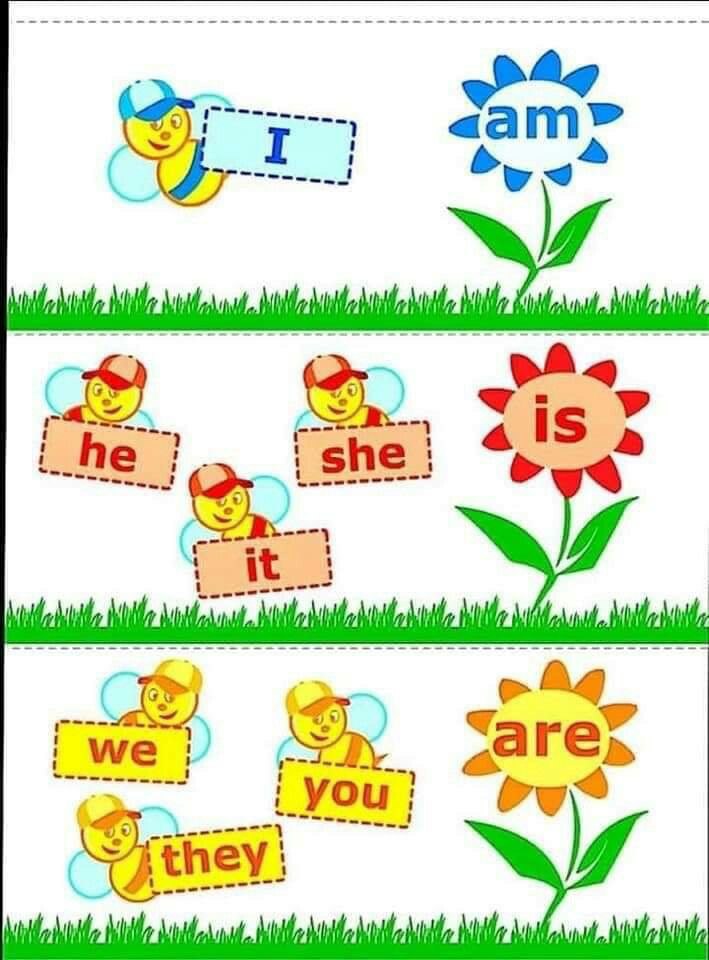 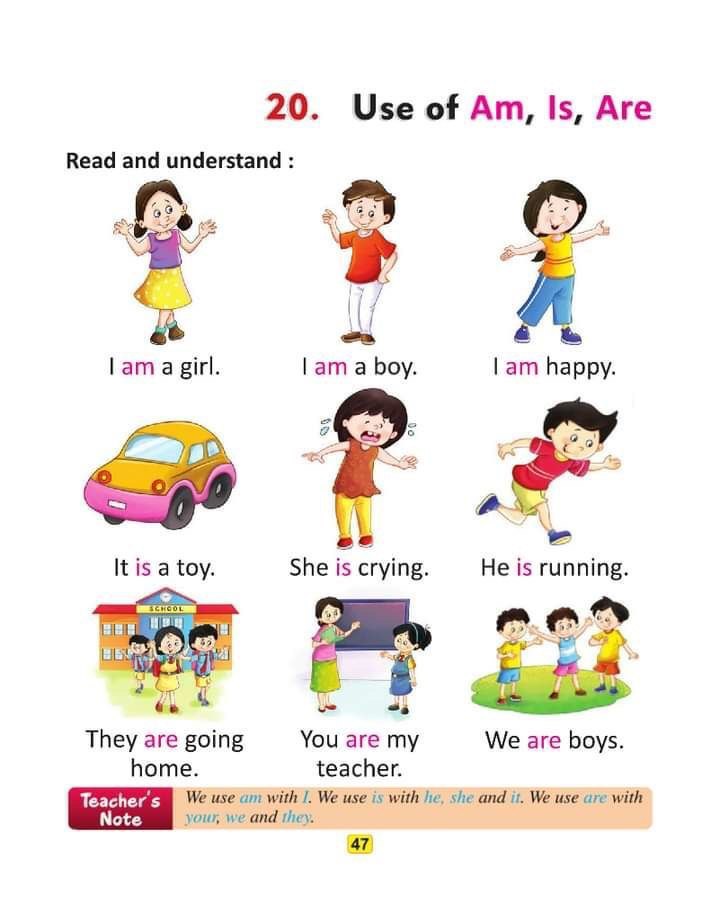 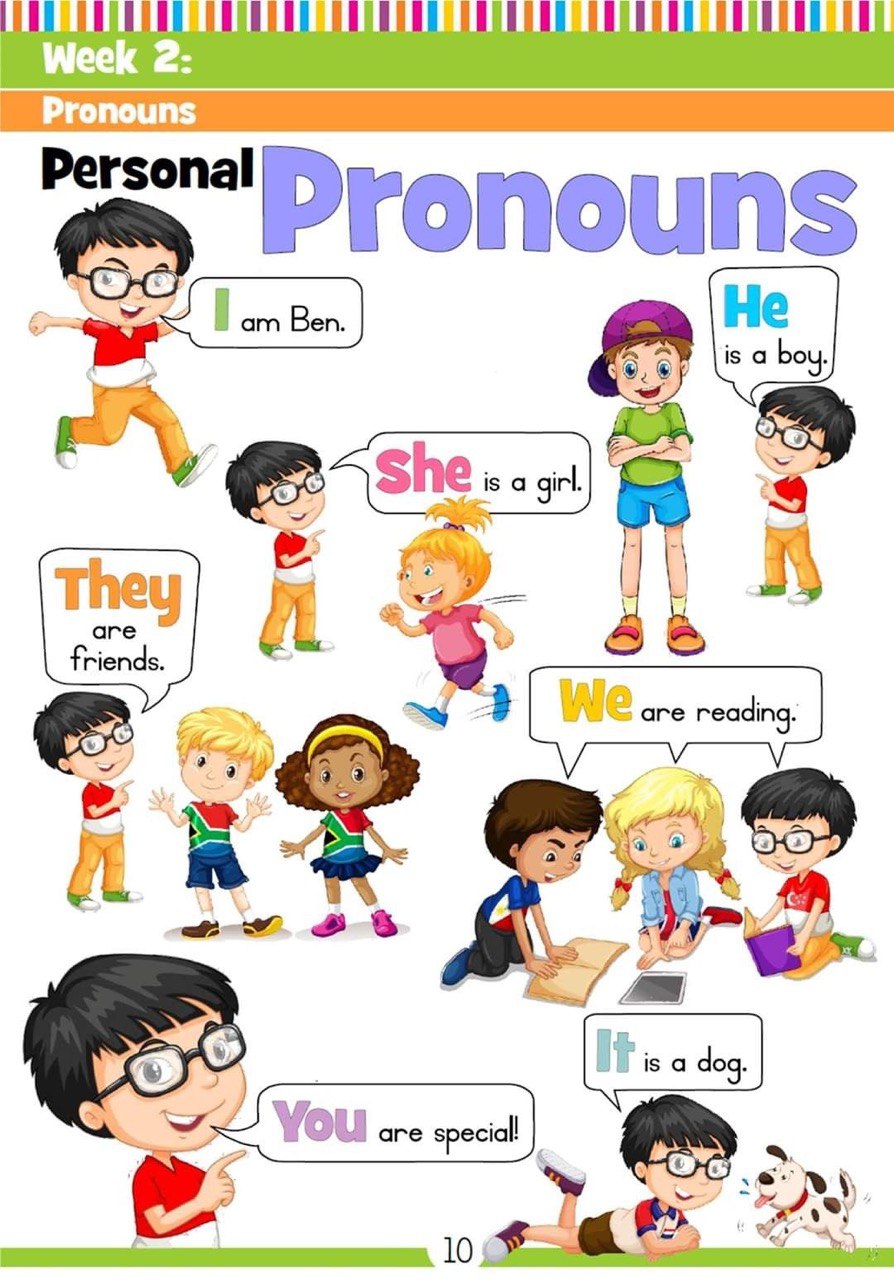 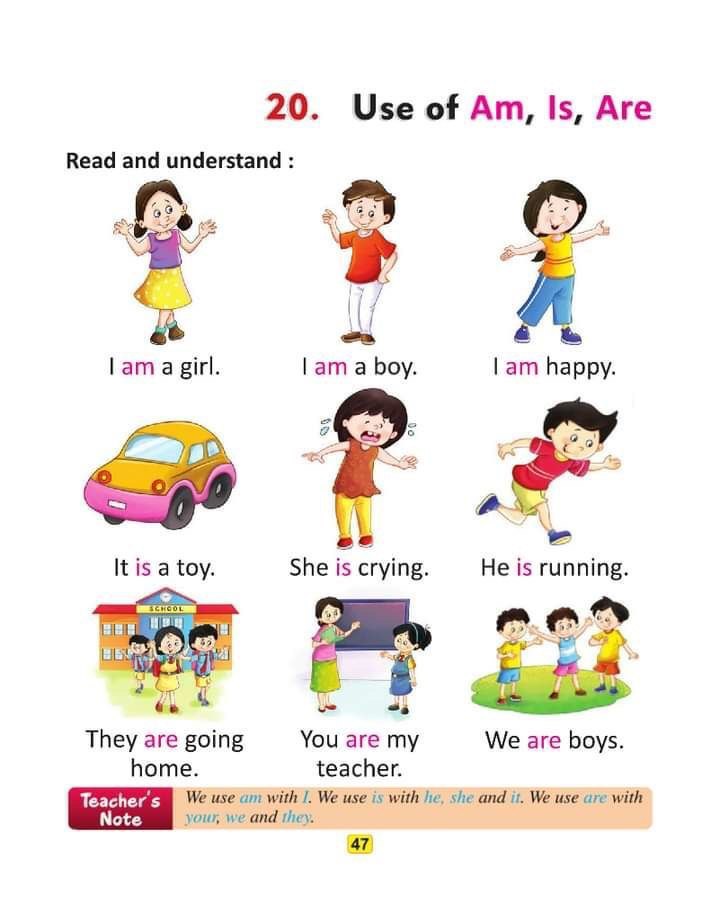 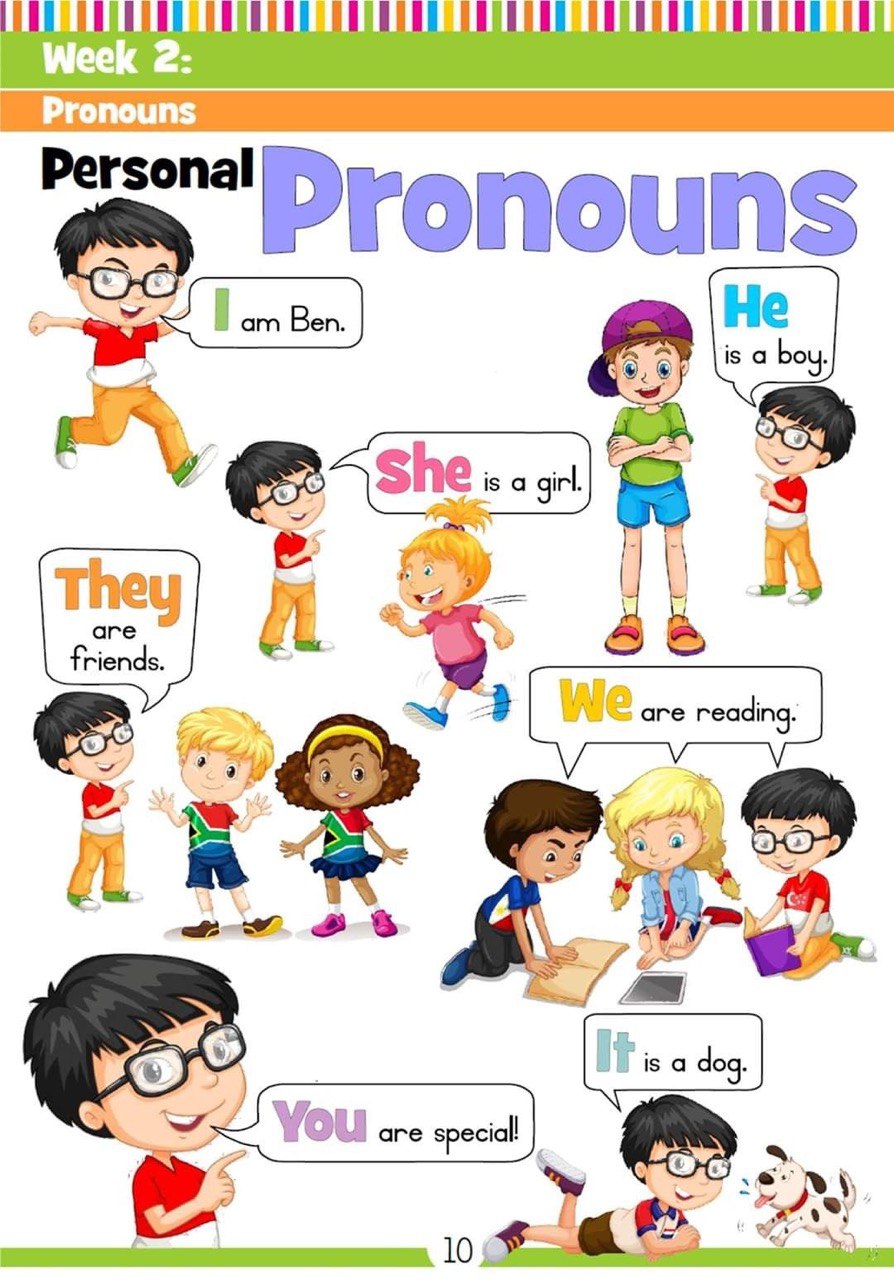 Are you special?
11
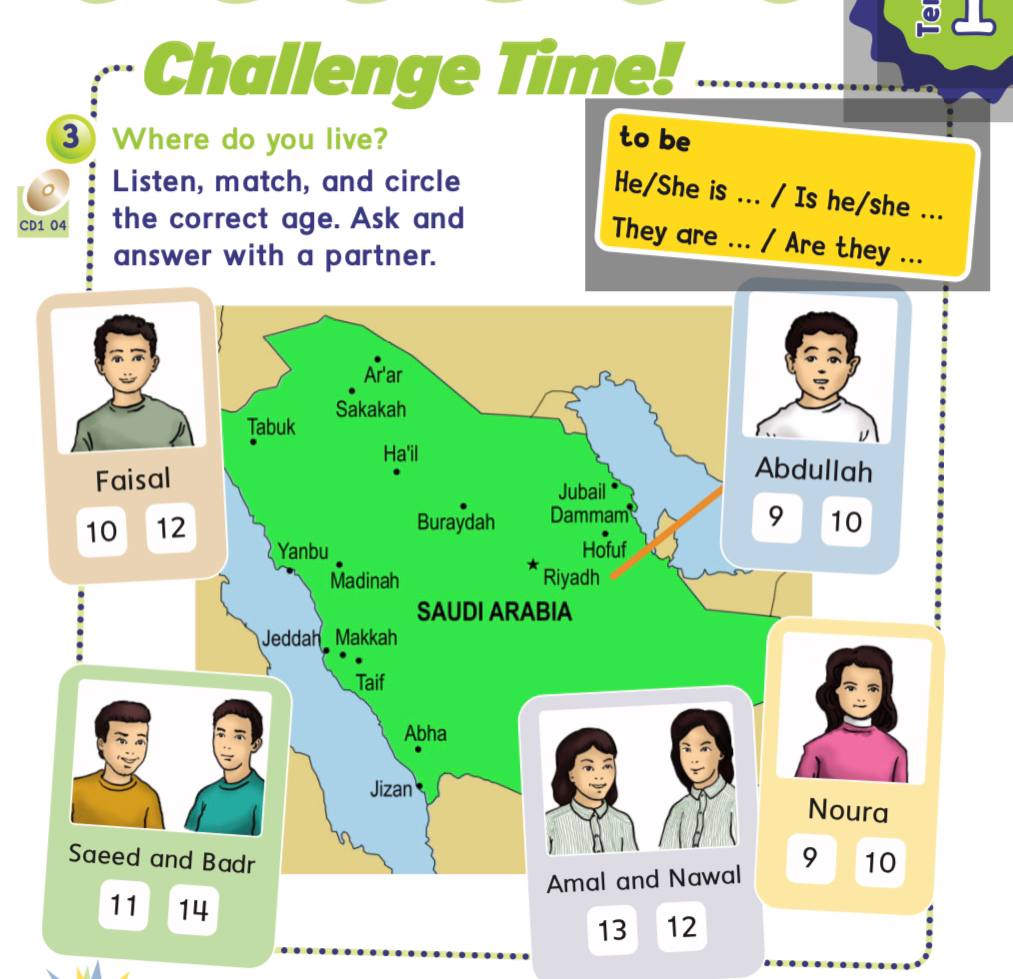 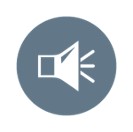 Page 3
12
Goal Check
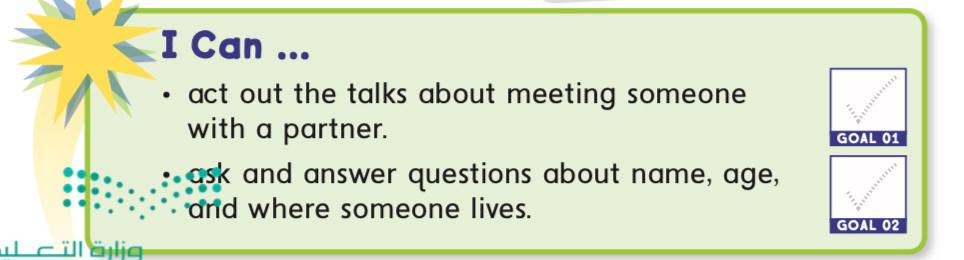 Page 3
13
Practice
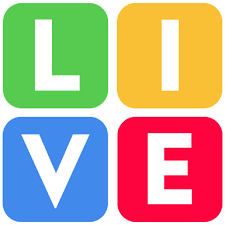 Homework
Page 139 & 140
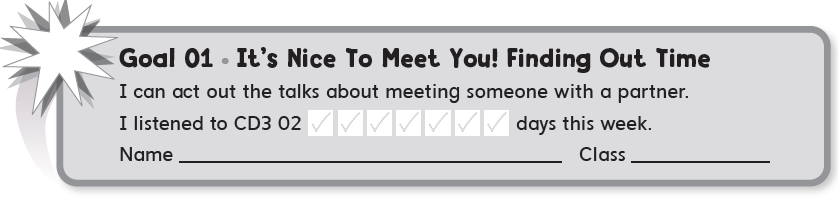 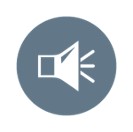 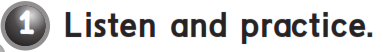 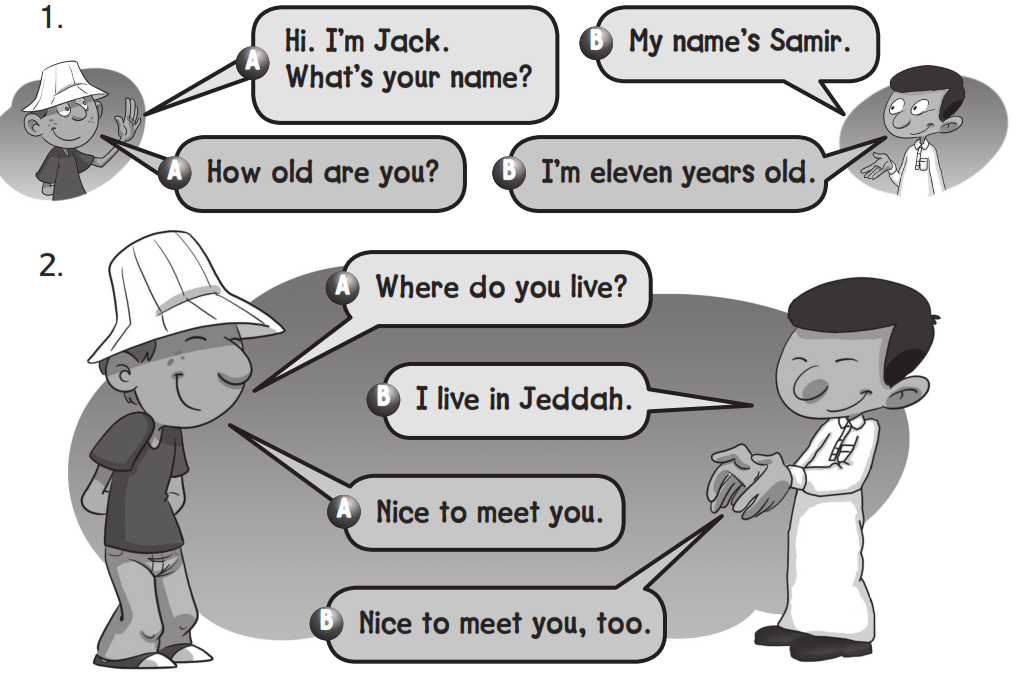 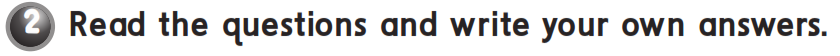 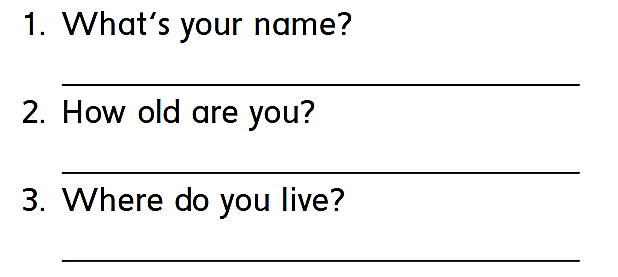 My name is …………………
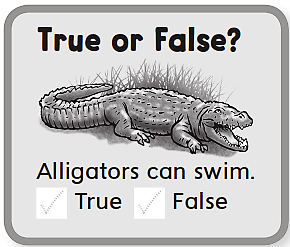 I’m 12 years old
I live in ………………
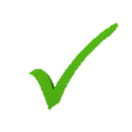 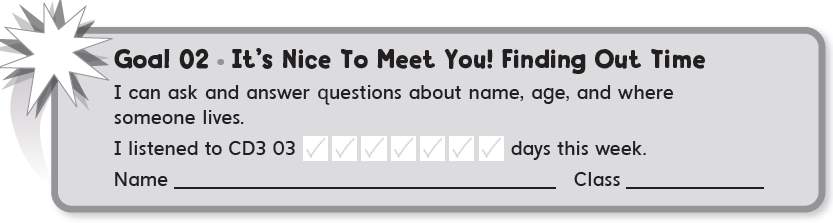 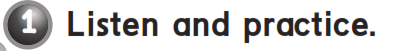 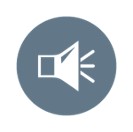 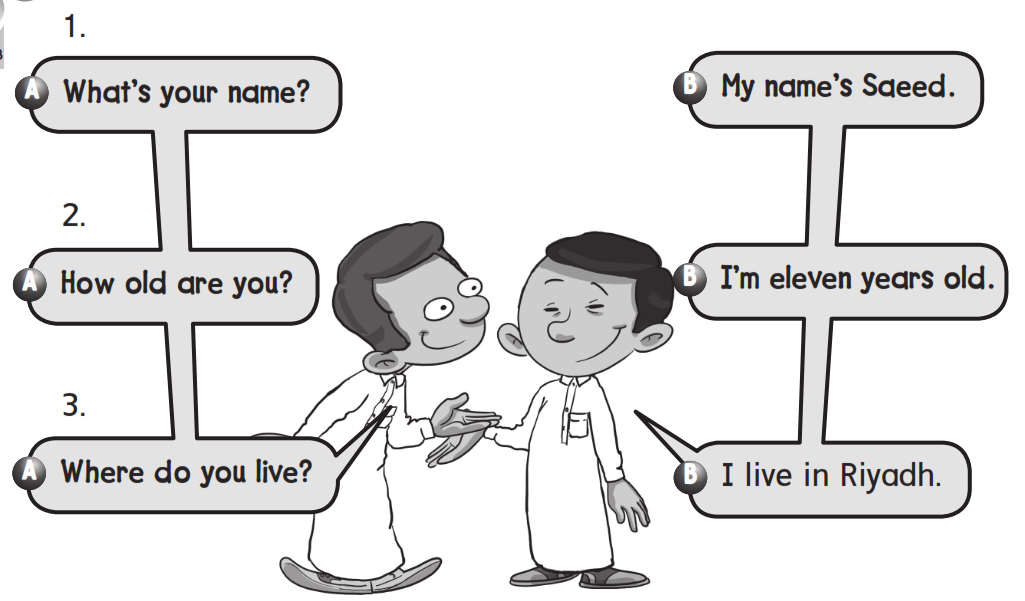 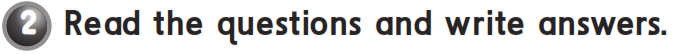 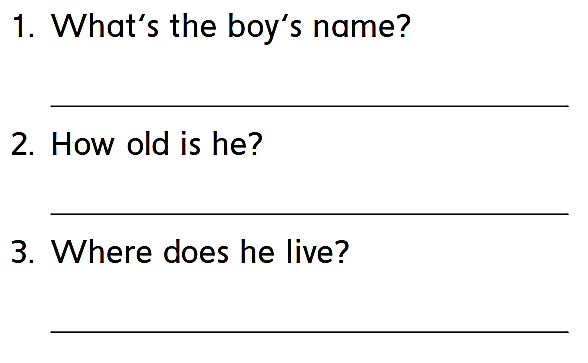 His name is Saeed
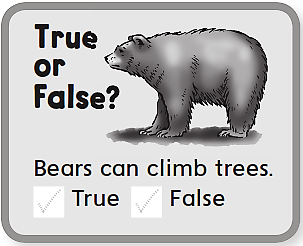 He is 11 years old
He lives in Riyadh
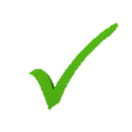 21
Time filler
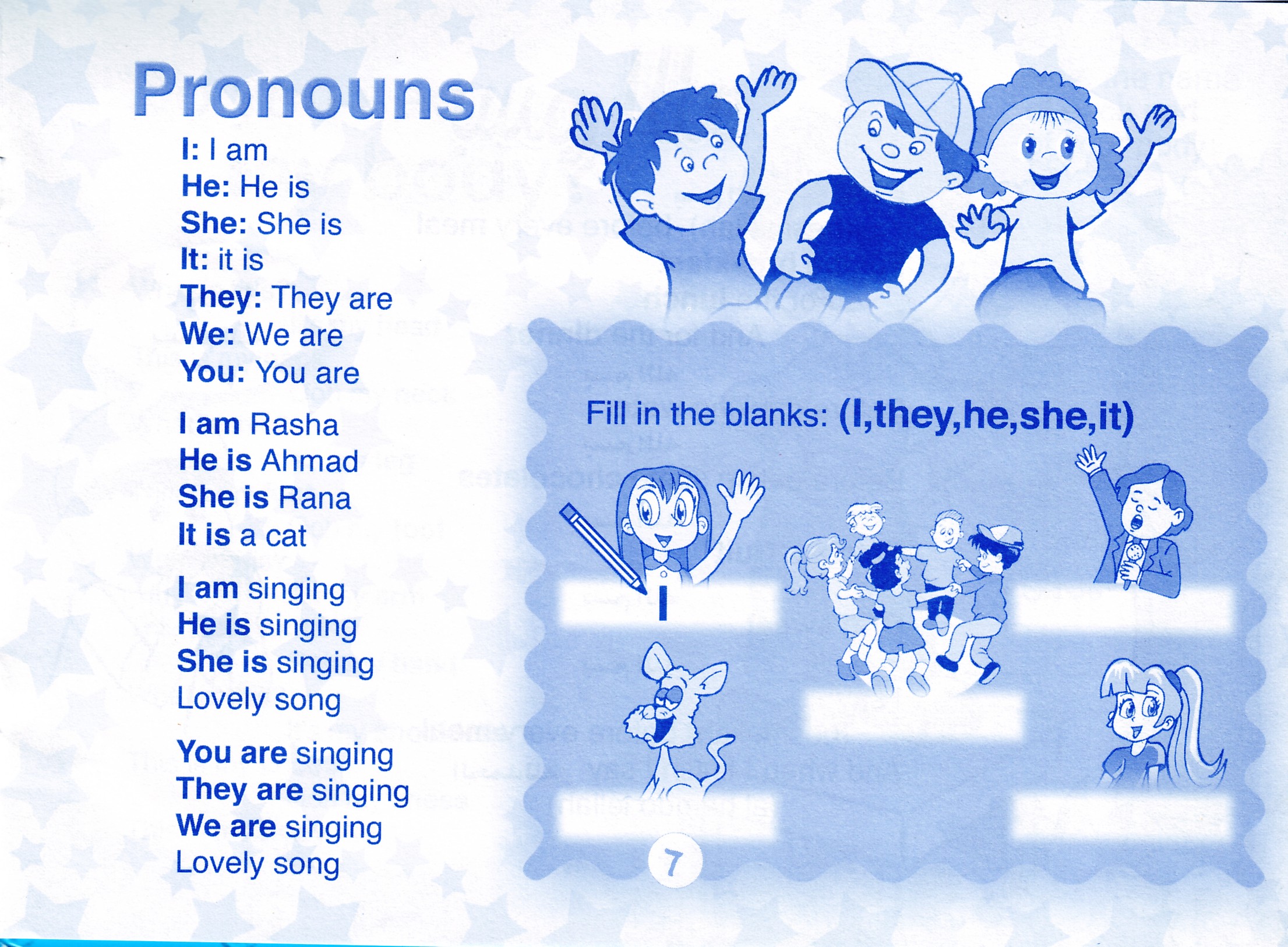 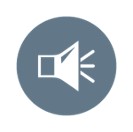